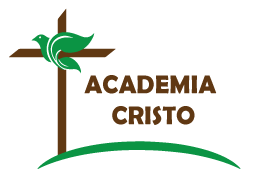 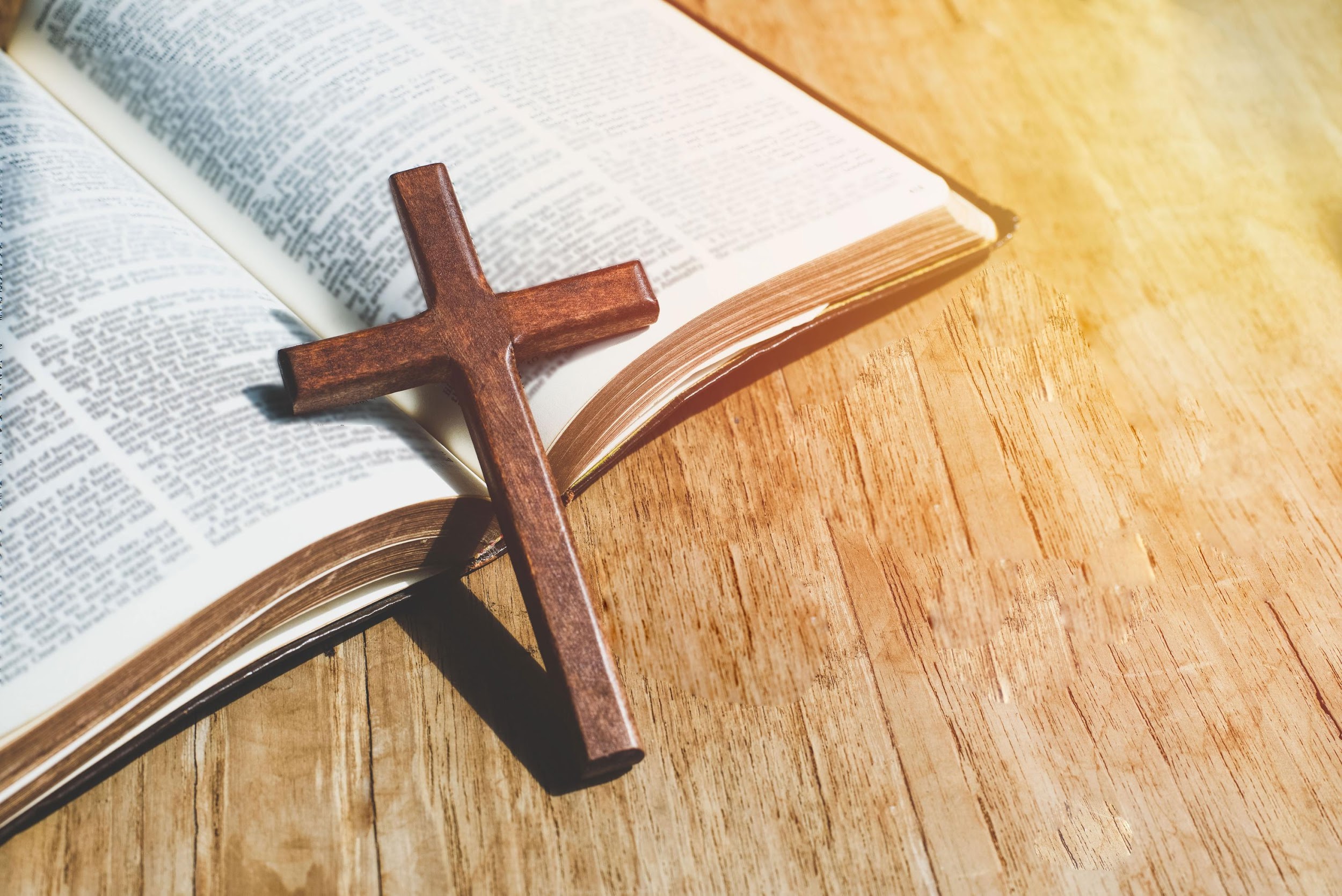 Nivel Sembrador
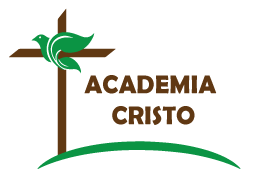 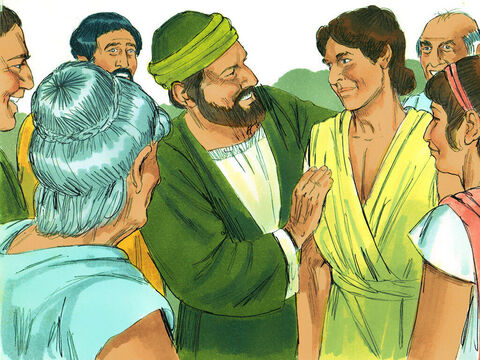 Fortaleciendo a Timoteo
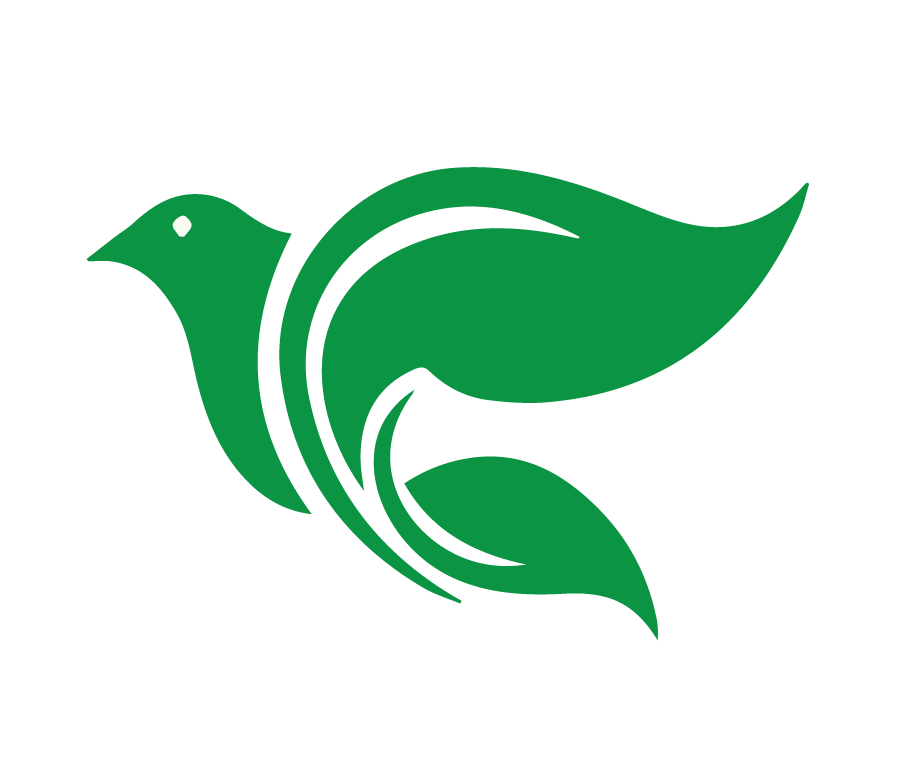 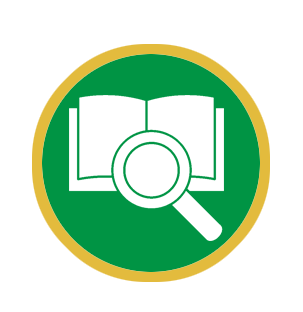 Lección 6
Contentamiento y la Buena Batalla
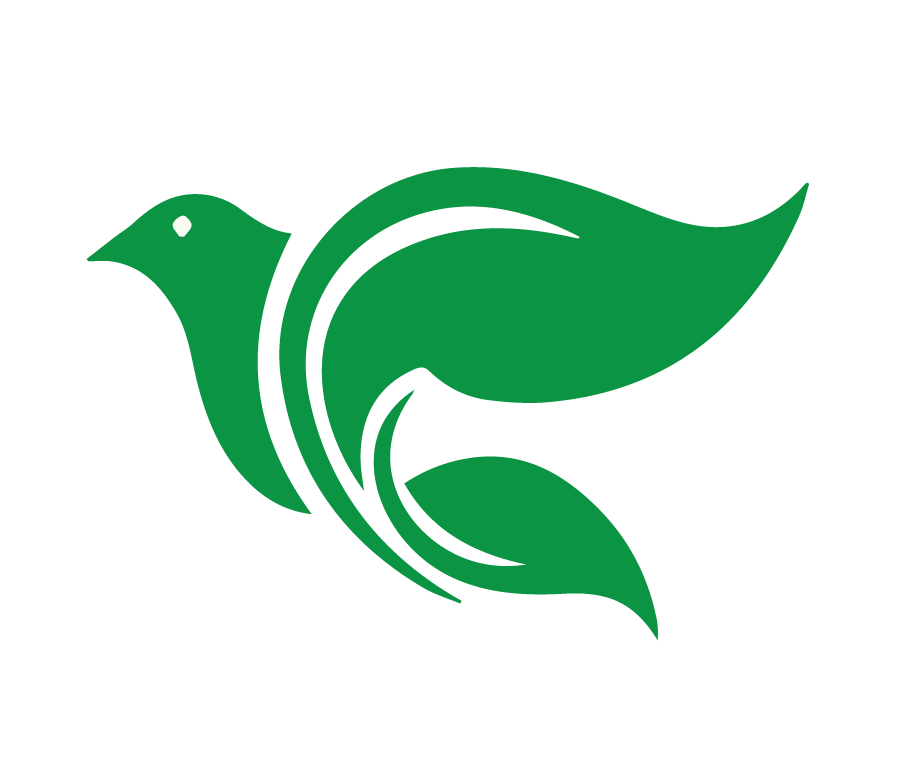 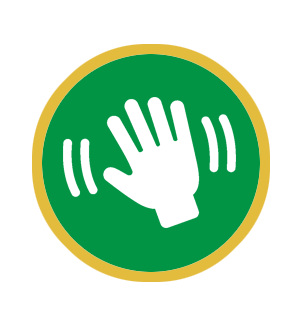 Saludos y bienvenidos
[Speaker Notes: La Clase en vivo
Salude a todos los estudiantes]
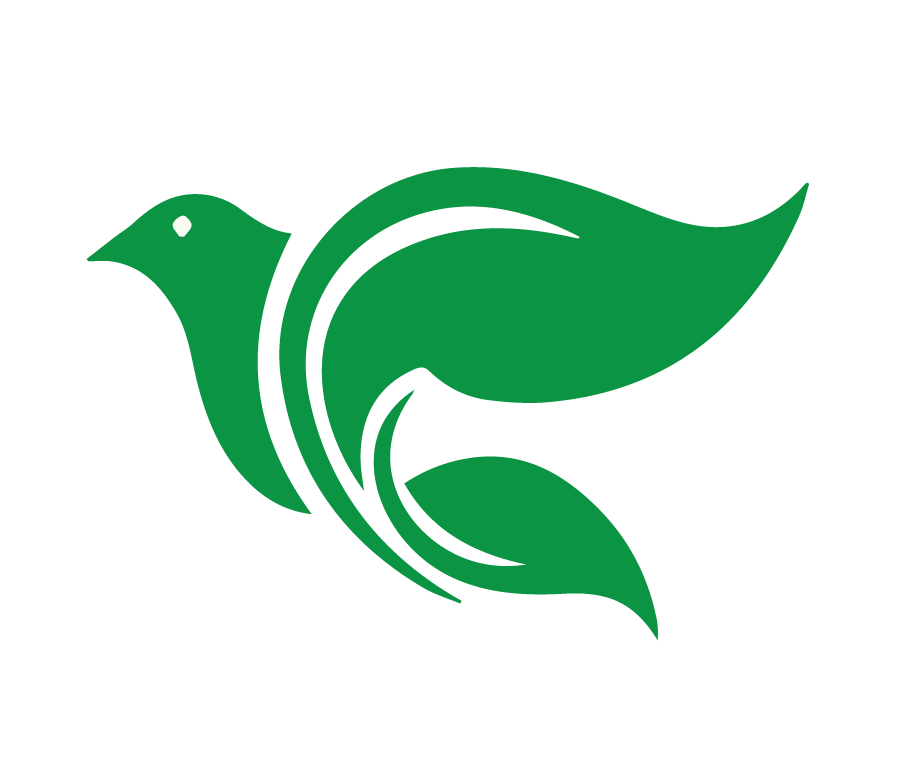 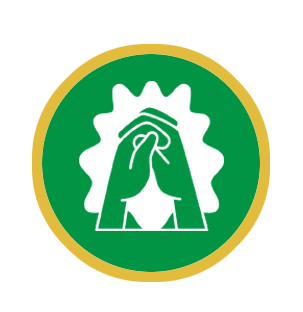 Oración
[Speaker Notes: Oración:]
1. Valoraremos a los mayores en la iglesia.
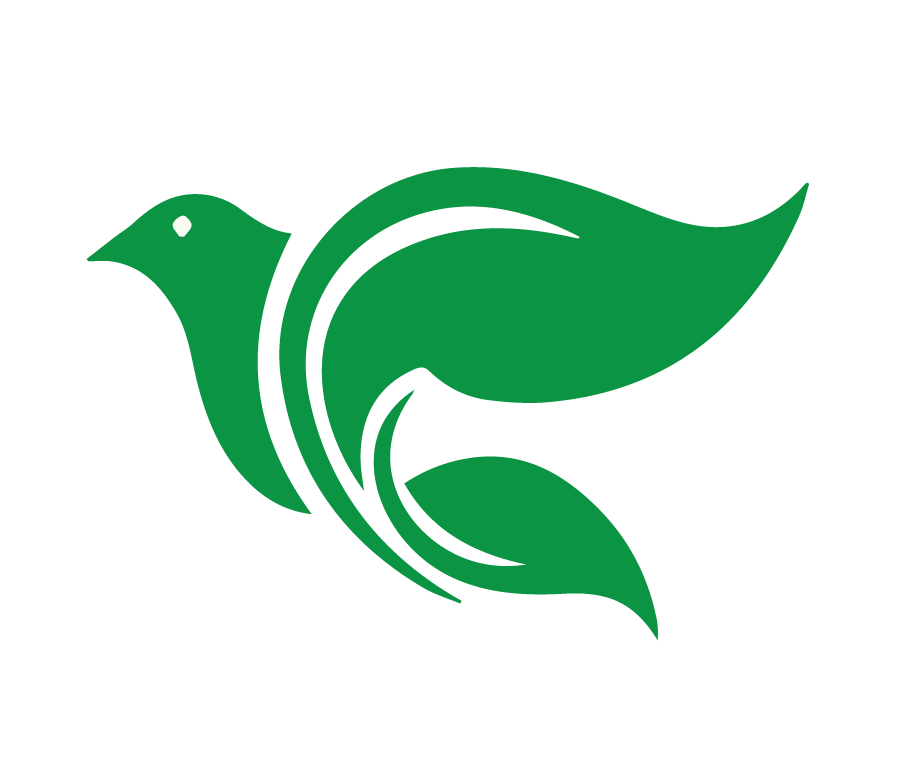 Objetivos de la Lección
2. Intercambiaremos ideas para el cuidado de los necesitados en la familia de Dios.
3.
[Speaker Notes: Objetivos de la Lección
1.]
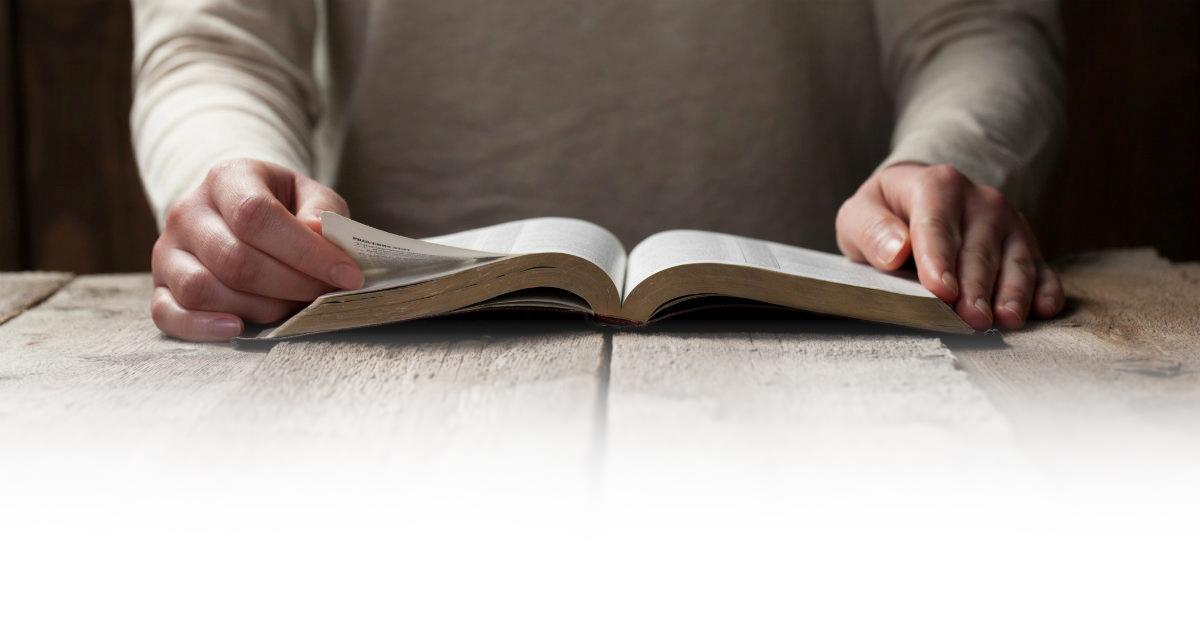 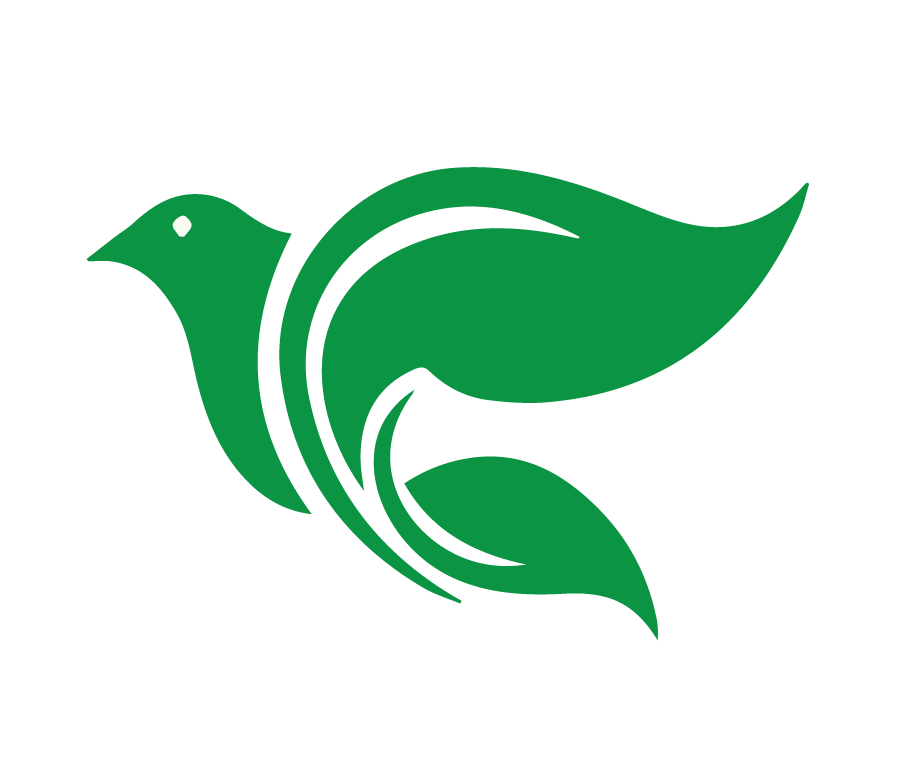 Introducción al Curso
Fortaleciendo a Timoteo
[Speaker Notes: Introducción al curso: explique el propósito del curso, la importancia de hacer las tareas, mostrar respeto y etiqueta hacia el maestro y otros estudiantes en clase y en el grupo de WhatsApp. (5 minutos)]
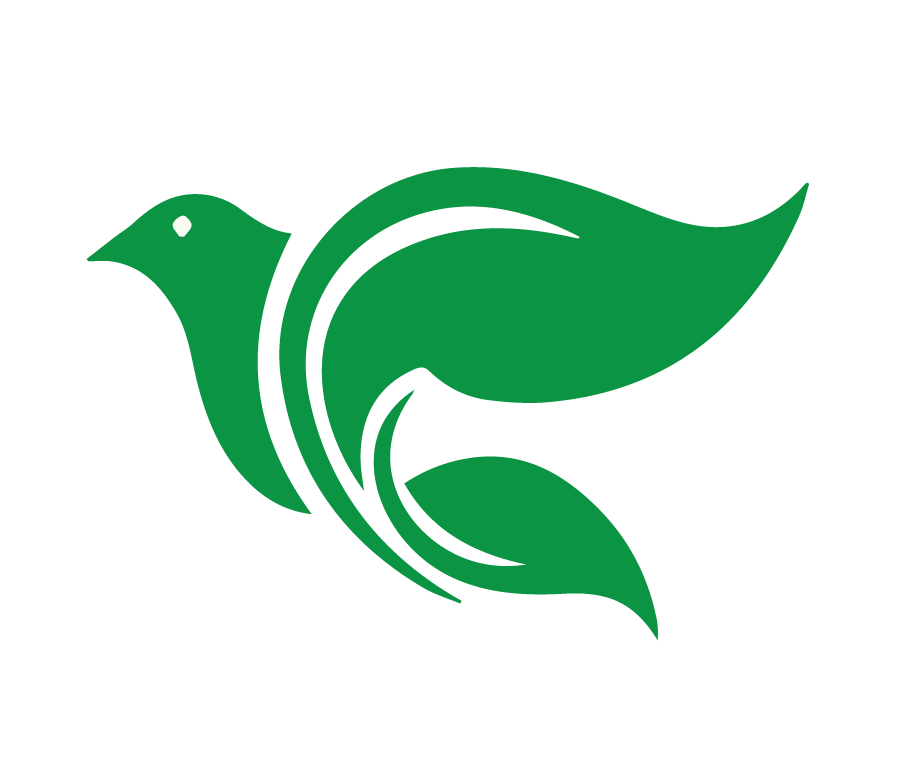 Objetivos del Curso
Leeremos las cartas a Timoteo desde la perspectiva de un sembrador.
Investigaremos temas difíciles en las cartas a Timoteo, tanto prácticas como doctrinales que, sin duda surgirán en su grupo sembrador.
Identificaremos las  características esenciales sobre la vida personal y ministerial de los que sirven en la obra del Evangelio.
Contexto y 1 Timoteo 1
Te encargo, Hijo Timoteo
1
1 Timoteo 2
Orar, Varones, Mujeres
2
1 Timoteo 3
Requisitos para líderes
3
1 Timoteo 4
Un buen ministerio
4
[Speaker Notes: Esquema del curso
El curso consiste en nueve lecciones en vivo que duran aproximadamente una hora cada una. Las tareas generalmente incluyen un video, una lectura de la Biblia y algunas preguntas. Las tareas están creadas para ayudar a los estudiantes a prepararse para la próxima lección en vivo y contienen información valiosa y necesaria para completar el curso con éxito.]
1 Timoteo 5
Viudas y Ancianos
5
1 Timoteo 6 y contexto de 2 Timoteo
Contentamiento y la Buena batalla
6
2 Timoteo 1-2
El Ministerio Cristocéntrico
7
2 Timoteo 3-4
Firme en las Escrituras
El ministerio es personal
8
[Speaker Notes: Esquema del curso
El curso consiste en nueve lecciones en vivo que duran aproximadamente una hora cada una. Las tareas generalmente incluyen un video, una lectura de la Biblia y algunas preguntas. Las tareas están creadas para ayudar a los estudiantes a prepararse para la próxima lección en vivo y contienen información valiosa y necesaria para completar el curso con éxito.]
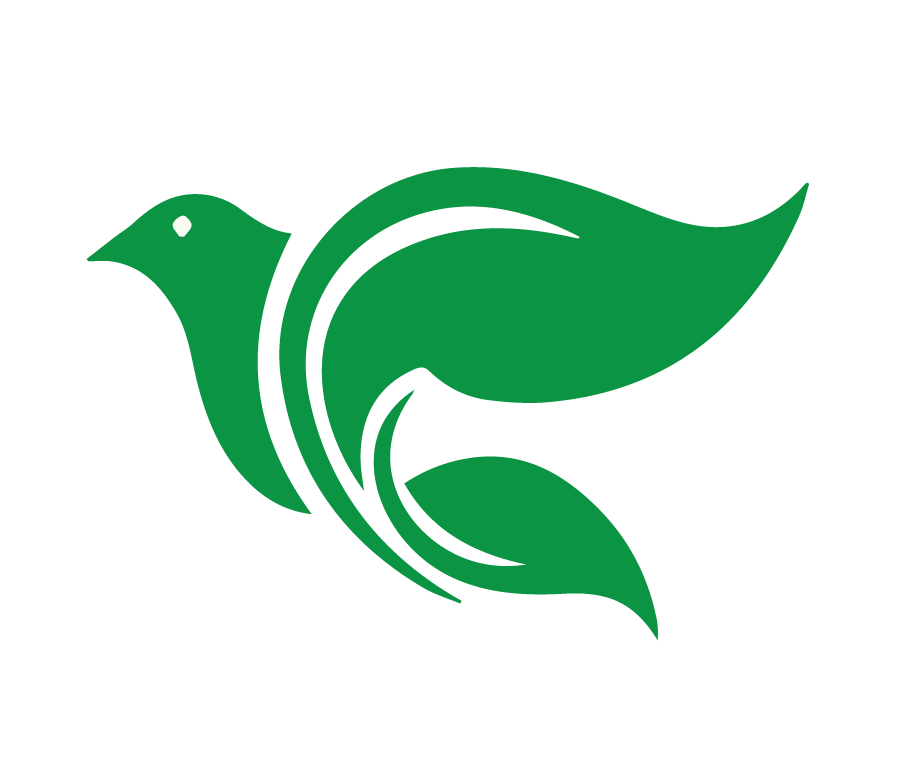 1 Timoteo 6 – un resumen
“El evangelio de Cristo que predica la iglesia cambia la vida que lleva uno fuera de la iglesia, tu vida como empleado, tus finanzas, tus prioridades y los anhelos de tu corazón, y la forma en que convives con personas de otro estrato económico.”
[Speaker Notes: Aquí tienen un resumen del capítulo 6.]
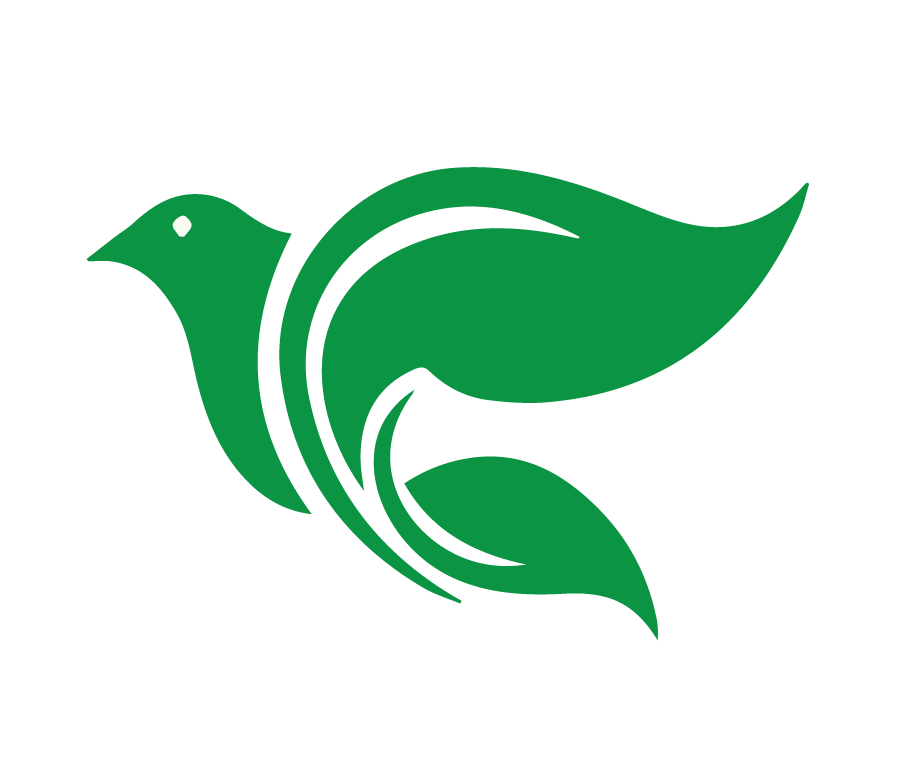 1 Timoteo 6:1-2
Todos los que están sujetos a esclavitud, consideren a sus amos dignos de todo honor, para que no sea blasfemado el nombre de Dios ni la doctrina. 2 Y los que tienen amos creyentes, no deben considerarlos menos por ser hermanos. Al contrario, deben servirles mejor, ya que los que se benefician de su buen servicio son creyentes y amados. Esto debes enseñar y exhortar.
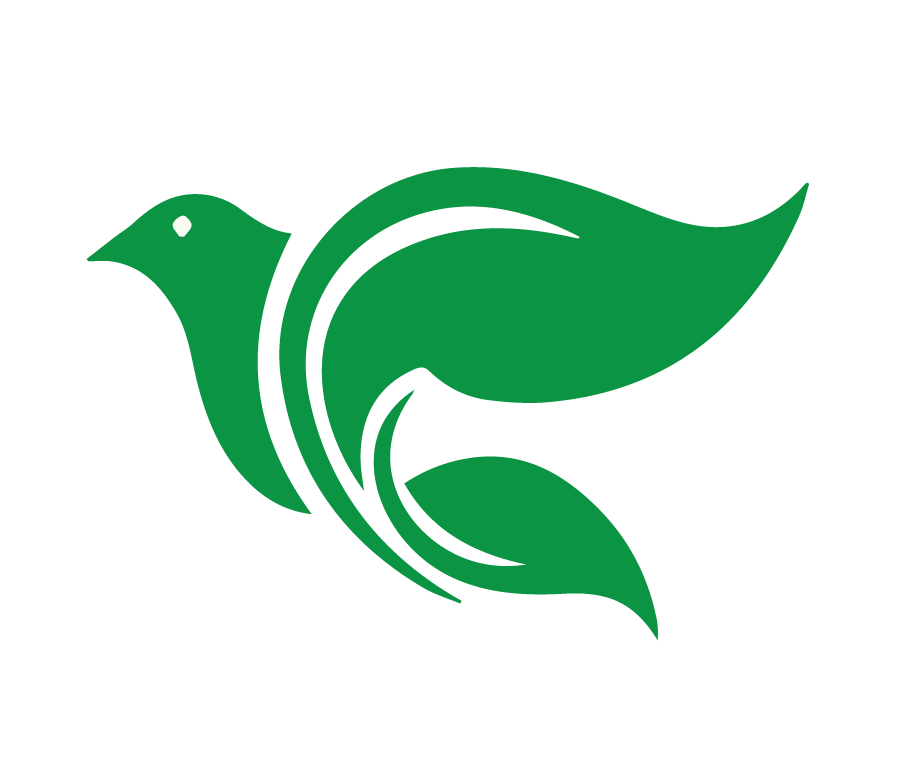 1 Timoteo 6:1-2
2 Y los que tienen amos creyentes, no deben considerarlos menos por ser hermanos. Al contrario, deben servirles mejor, ya que los que se benefician de su buen servicio son creyentes y amados. Esto debes enseñar y exhortar.
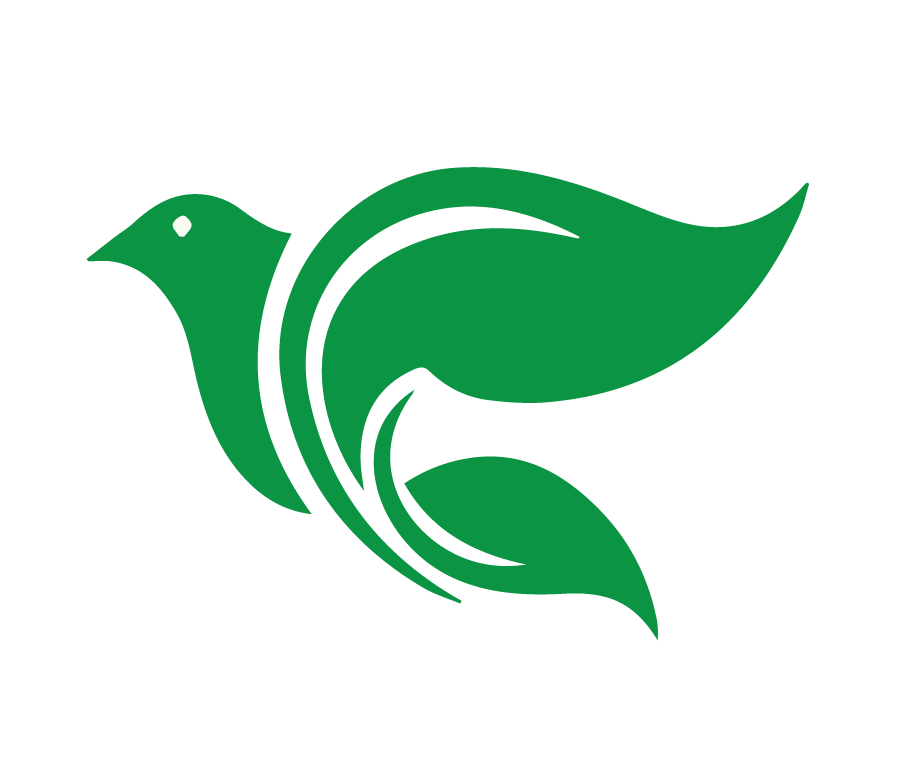 1 Timoteo 6:1-2
Si no somos ‘esclavos’ ni ‘dueños de esclavos,’ ¿cómo se nos aplican estos versos?
[Speaker Notes: La relación de un obrero con su supervisor se diferencia de la de un esclavo con su amo, ya que el obrero permanece como una persona libre. Sin embargo, mucho de lo que se dice en esta sección también puede encontrar aplicación en una sociedad que prohíbe la esclavitud. El cristianismo no suprime las relaciones en las que una persona está en un cargo de autoridad sobre otra, pero afectará la manera en que los cristianos actúan en estas relaciones.

v. 1	El mundo romano en el cual vivían Pablo y Timoteo tenía muchos esclavos.  Los esclavos no fueron necesariamente maltratados.  Con frecuencia ocupaban puestos de gran responsabilidad, pero no eran libres como si fueran dueños de sí mismos.  Aunque ha de haber sido difícil a veces soportar este modo de vivir, Pablo no incita a ninguna resistencia o rebelión contra este orden social.  

Por decirlo de otra manera, el cristianismo no trata de eliminar todas las distinciones de clases o fomentar revoluciones contra condiciones que podrían considerarse como injustas.  No tiene como propósito principal “crear una sociedad mejor aquí en la tierra”, como quieren enseñar algunos.  Más bien, Pablo afirma con claridad:  “Todos cuantos estén bajo el yugo como esclavos, consideren dignos de todo honor a sus amos”.  La vida del esclavo no fue fácil.  El esclavo estaba bajo el yugo (ζυγός), usado por los bueyes conducidos por el dueño.  El amo era δεσπότης, uno que tenía absoluta autoridad.

Los esclavos, no obstante, debían de mostrar honor y respeto a sus amos.  ¿Por qué?  “Para que no sea blasfemado el nombre de Dios y la doctrina”, declara Pablo.  O sea, si el esclavo cristiano mostrara falta de respeto, desprecio o desobediencia a su amo, ¡eso deshonraría tanto el nombre del verdadero Dios como la doctrina que sería proclamada en su nombre!
 
v. 2	Alguien, quizás, preguntaría si los cristianos podrían ser dueños de esclavos.  ¿Sería obligatorio a los cristianos liberar a sus esclavos?  Pablo no dice nada de esta índole:  “Los que tengan amos creyentes, no los desprecien porque son hermanos”.  Tanto el esclavo y el amo podrían ser hermanos (ἀδελφοί) en la misma congregación.  Estaban unidos en Cristo, en aquel cuerpo en que no había “esclavo ni libre”.  Sin embargo quedaba en efecto su distinción de clase terrenal.  Esto podría parecer contradictorio, pero no lo es si distinguimos entre un reino espiritual y uno terrenal.
 
Más bien que despreciar al amo creyente, Pablo sigue: “sino sírvanlos mejor porque son creyentes y amados los que reciben el beneficio del buen servicio”.  Lenski interpreta esta última frase con referencia a los servicios hechos por los amos creyentes, en vez del servicio que recibían los amos de los esclavos.  Sea cual fuera la manera en que se traduzca ἀντιλαμβάνομαι, no será de mucha importancia.  En fin, si ambos los amos y los esclavos fueran cristianos, seguramente querrían mostrar esto en su consideración mutua.
 
“Estas cosas enseñe y mande”, agrega Pablo.  Los dos imperativos están en el tiempo presente.  Timoteo debería seguir haciendo esta obra paciente y persistentemente.]
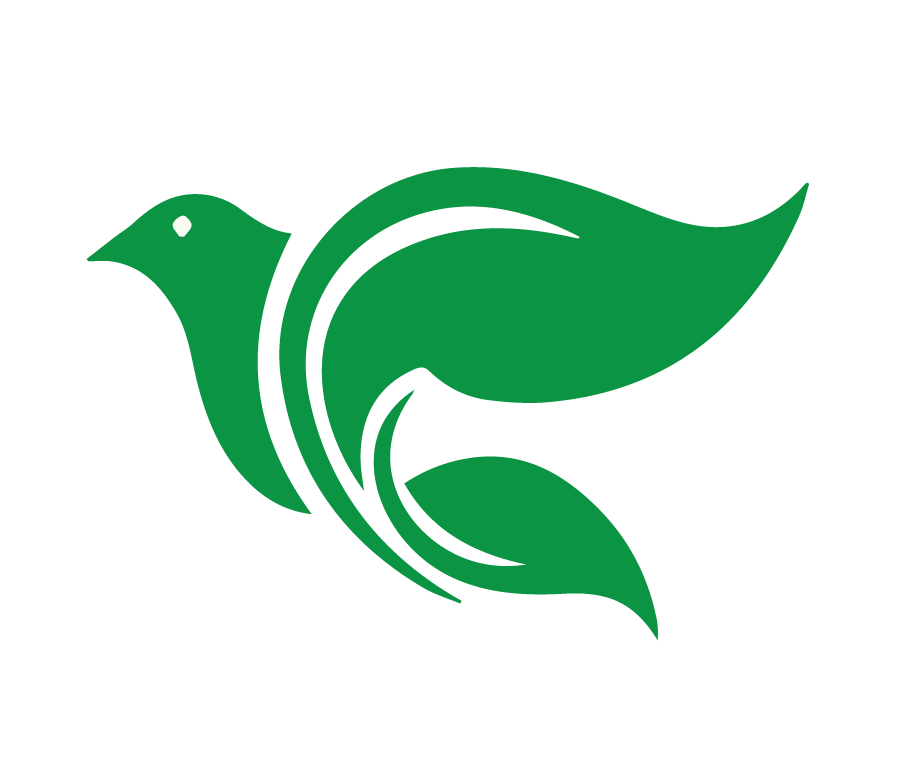 1 Timoteo 6:3-5
3 Si alguno enseña otra cosa, y no se aviene a las sanas palabras de nuestro Señor Jesucristo y a la doctrina que corresponde a la piedad, 4 está envanecido, no sabe nada, y delira acerca de cuestiones y contiendas de palabras, de las cuales nacen los envidias, los pleitos, las blasfemias, las malas sospechas 5 y las disputas necias de hombres de entendimiento corrupto y privados de la verdad, que hacen de la piedad una fuente de ganancia. De gente así, apártate.
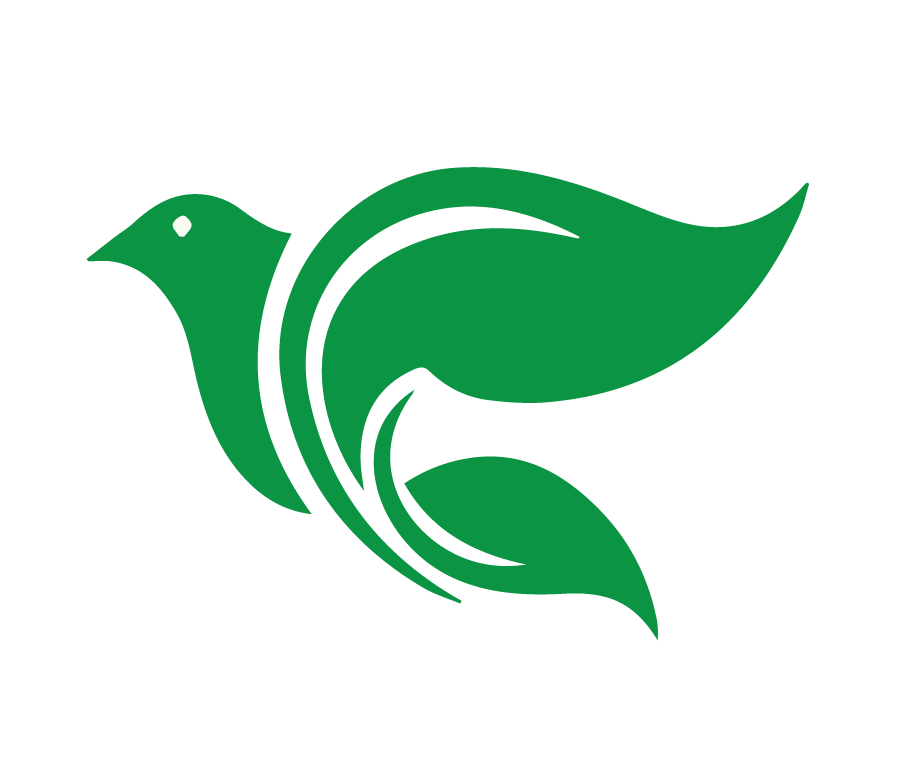 1 Timoteo 6:3-5
cuales nacen las envidias, los pleitos, las blasfemias, las malas sospechas 5 y las disputas necias de hombres de entendimiento corrupto y privados de la verdad, que hacen de la piedad una fuente de ganancia. De gente así, apártate.
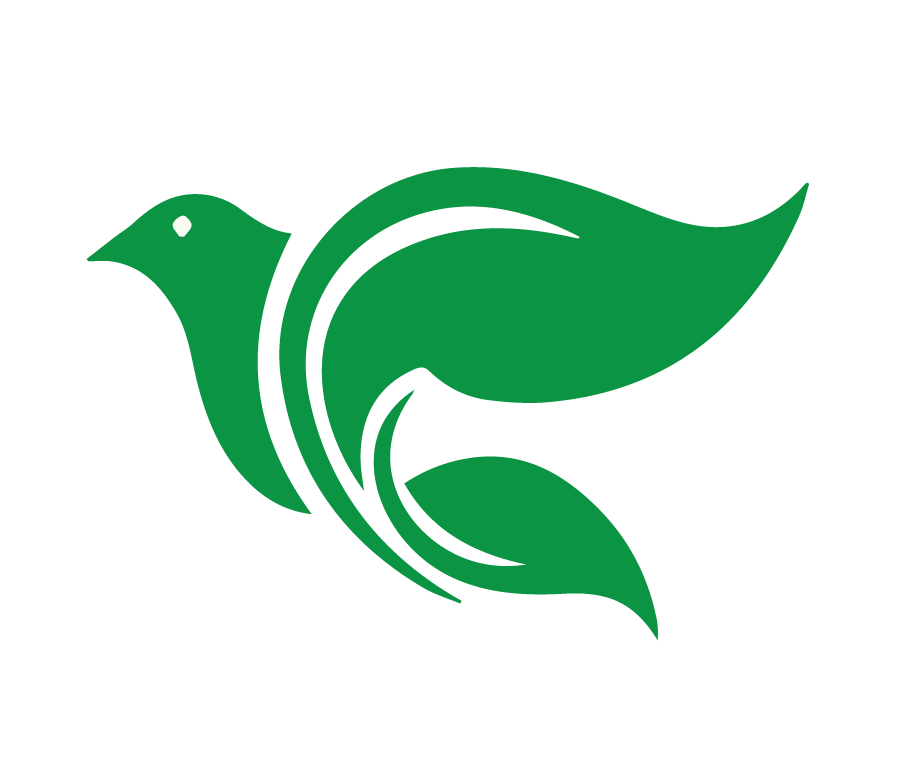 1 Timoteo 6:3-5
¿Pueden dar ejemplos modernos (o sea, de nuestros días) de lo que está hablando Pablo?¿Qué nos corresponde hacer?
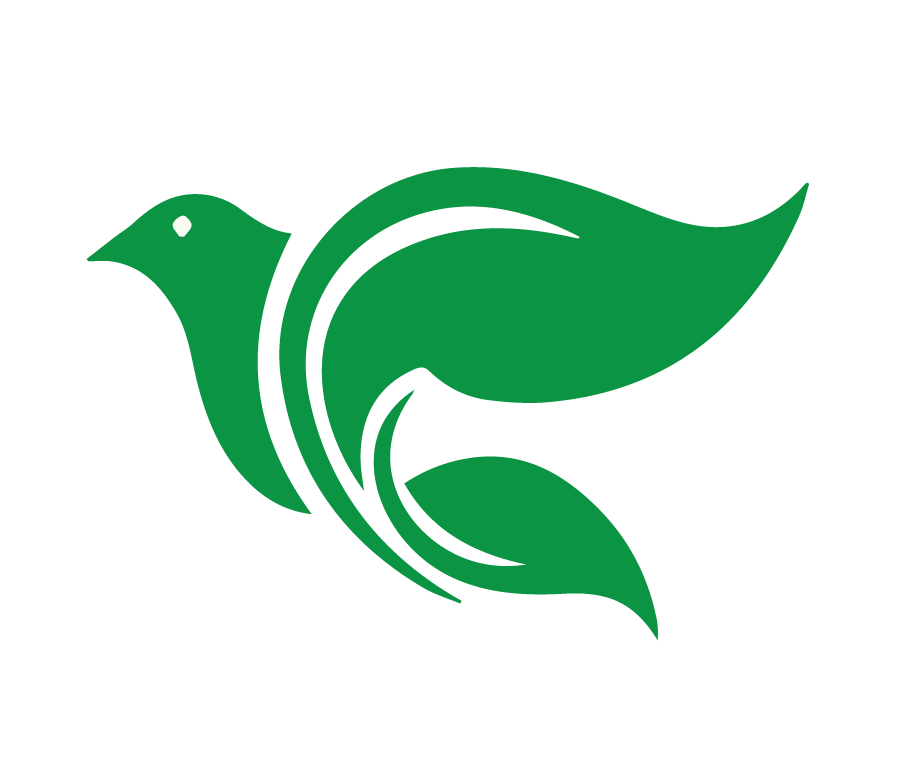 1 Timoteo 6:6-10
¿Cierto o falso?
 El dinero es la raíz de todos los males.
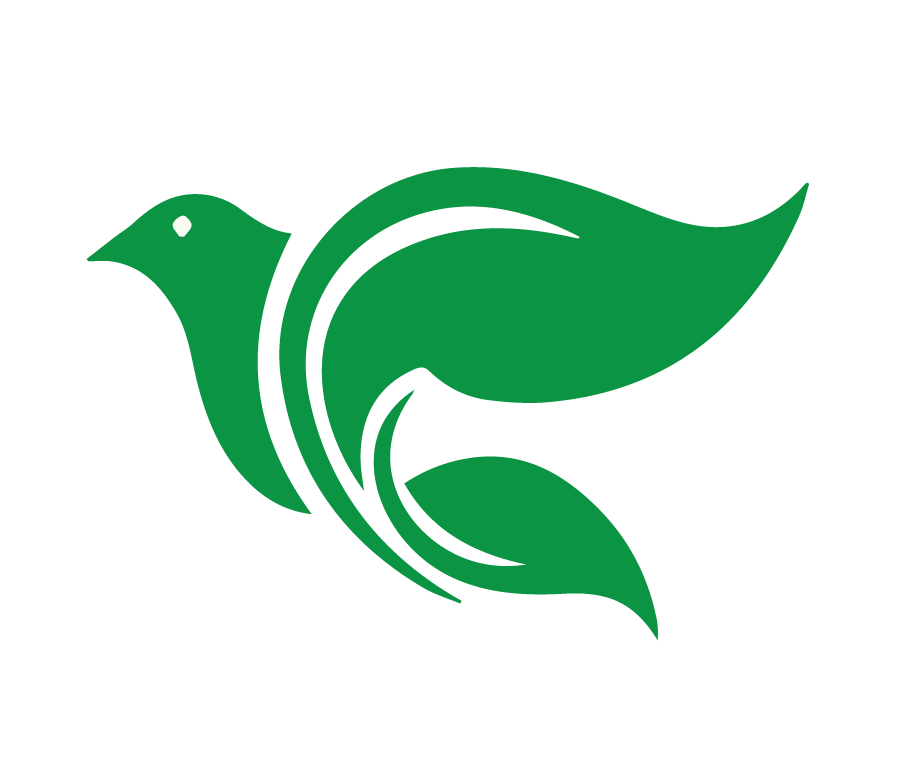 1 Timoteo 6:6-10
6 Pero la piedad es una gran ganancia, cuando va acompañada de contentamiento; 7 porque nada hemos traído a este mundo, y sin duda nada podremos sacar. 8 Así que, si tenemos sustento y abrigo, contentémonos con eso. 
9 Los que quieren enriquecerse caen en la trampa de la tentación, y en muchas codicias necias y nocivas, que hunden a los hombres en la destrucción y la perdición; 10 porque la raíz de todos los males es el amor al dinero, el cual algunos, por codiciarlo, se extraviaron de la fe y acabaron por experimentar muchos dolores.
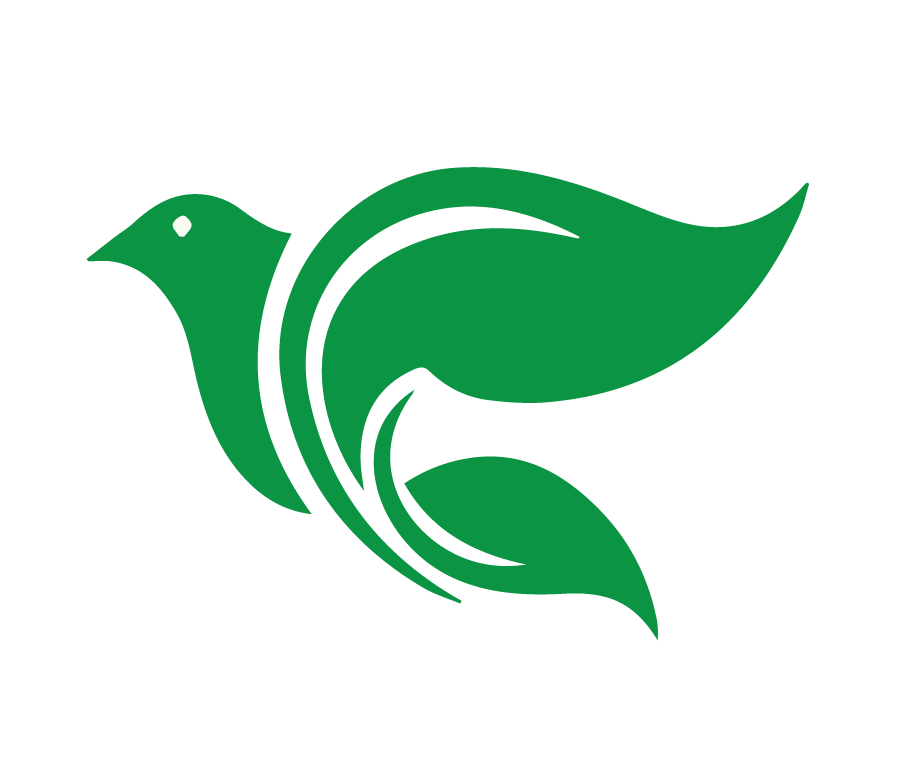 1 Timoteo 6:6-10
9 Los que quieren enriquecerse caen en la trampa de la tentación, y en muchas codicias necias y nocivas, que hunden a los hombres en la destrucción y la perdición; 10 porque la raíz de todos los males es el amor al dinero, el cual algunos, por codiciarlo, se extraviaron de la fe y acabaron por experimentar muchos dolores.
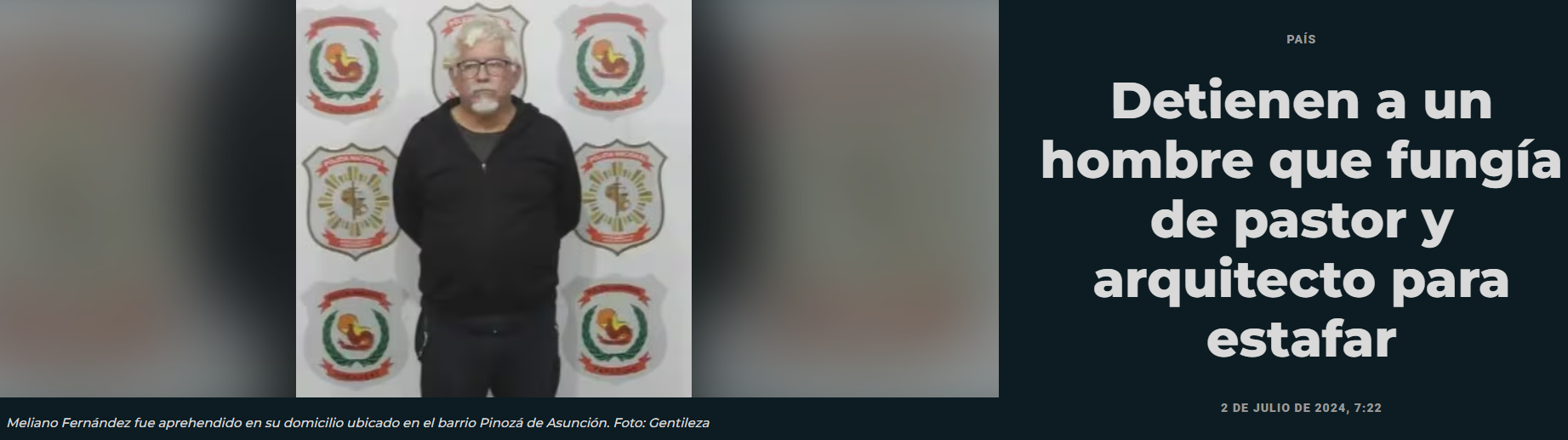 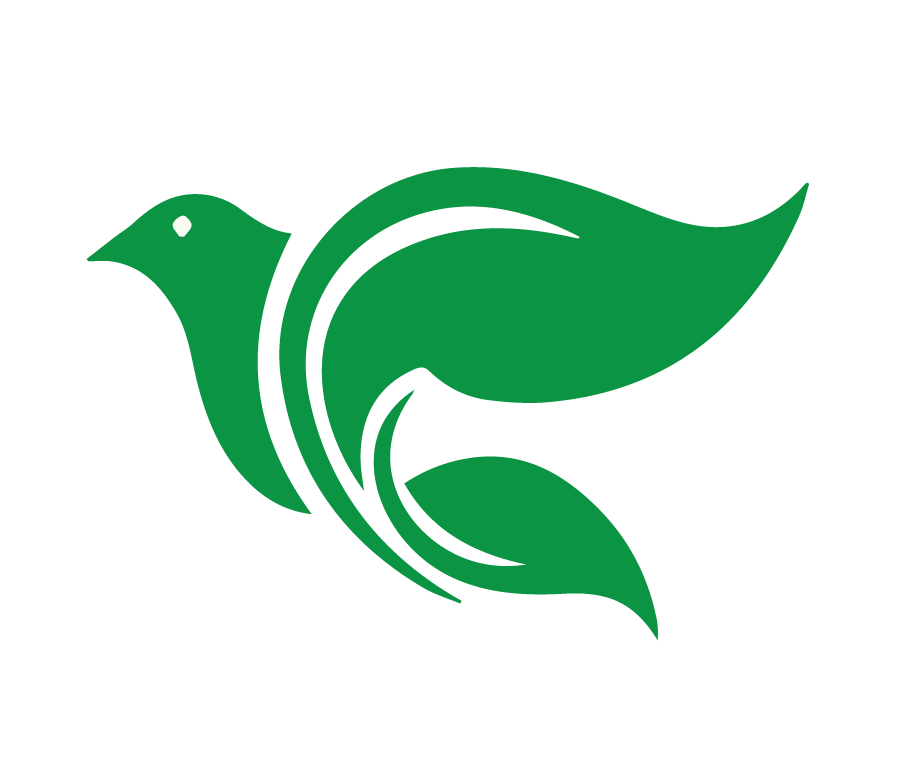 1 Timoteo 6:6-10
Piedad + Contentamiento = _______?______

El amor al dinero + querer enriquecerse = ?
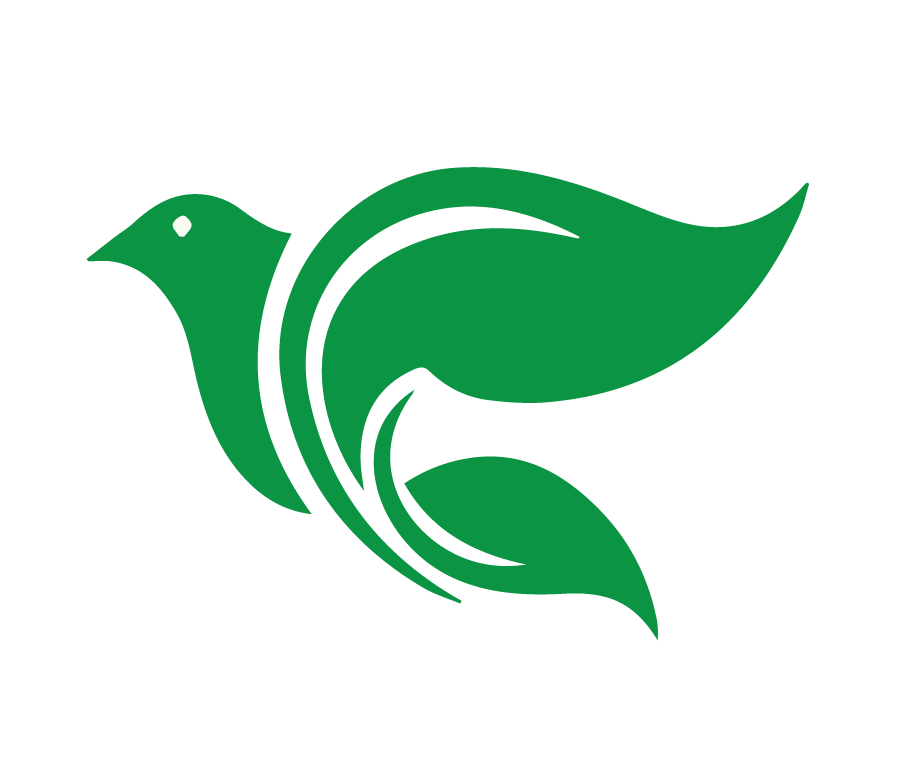 1 Timoteo 6:6-10
Piedad + Contentamiento = Ganancia

El amor al dinero + querer enriquecerse + codicias = Caída, destrucción, perdición, extraviarse de la fe, muchos dolores
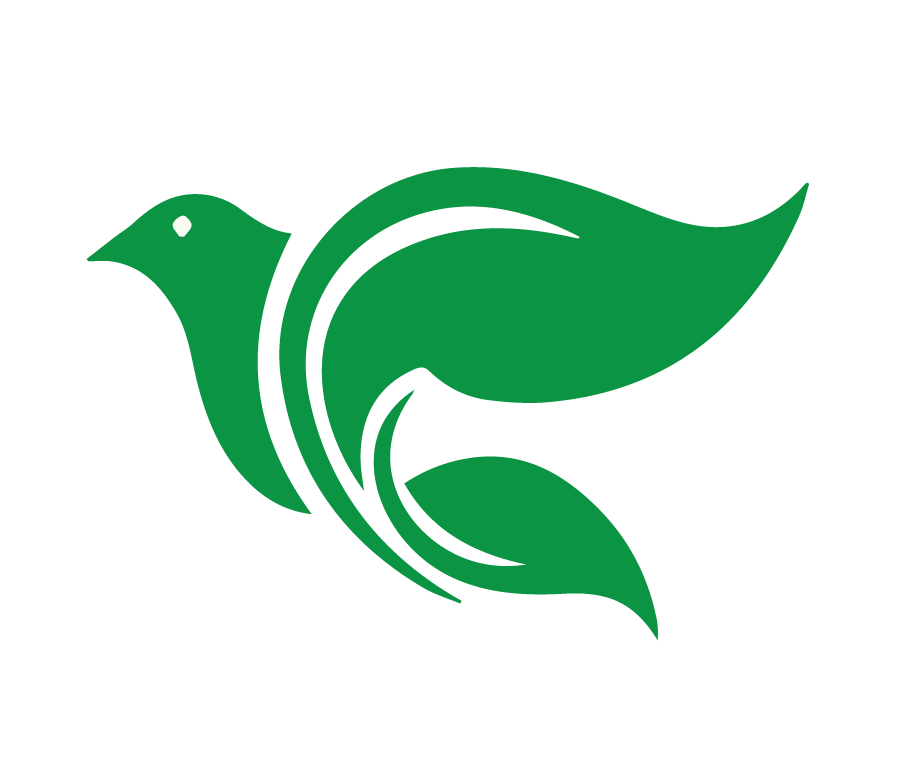 1 Timoteo 6:11-16
Vamos a leer v.11-16

Eliga su  frase favorita de lo que Pablo le encarga a Timoteo en v.11 al 16
1 Timoteo 6:11-16
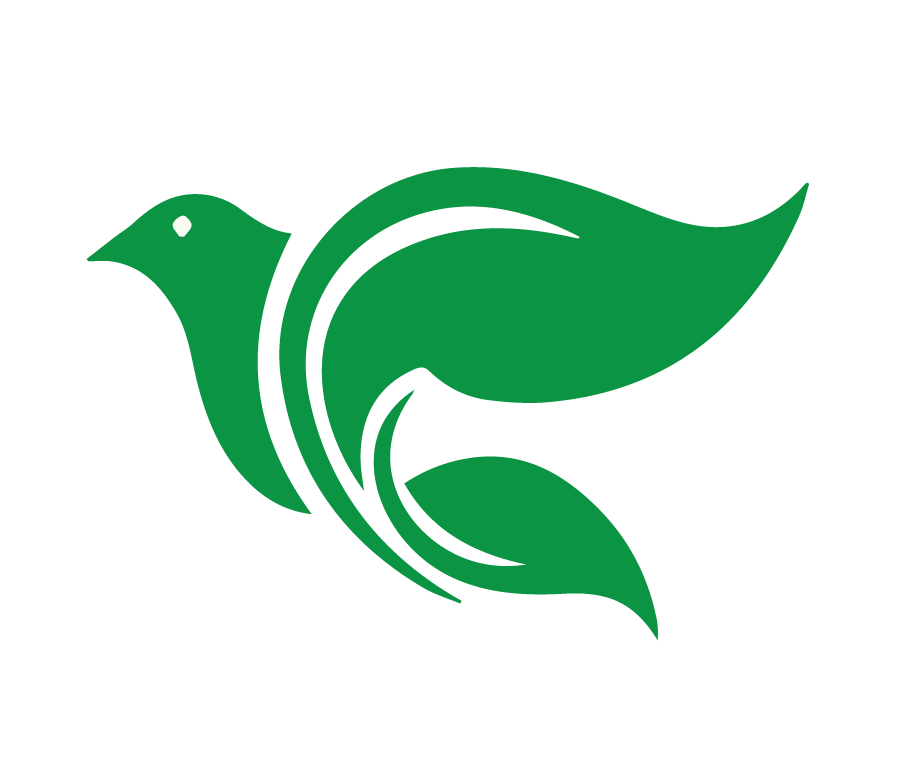 11 Pero tú, hombre de Dios, huye de estas cosas y sigue la justicia, la piedad, la fe, el amor, la paciencia y la mansedumbre. 12 Presenta la buena batalla de la fe, aférrate a la vida eterna, a la cual también fuiste llamado cuando hiciste la buena profesión delante de muchos testigos. 
13 Delante de Dios, que da vida a todas las cosas, y de Jesucristo, que dio testimonio de la buena profesión delante de Poncio Pilato, te mando 14 que mantengas el mandamiento inmaculado e irreprensible hasta la aparición de nuestro Señor Jesucristo, 15 la cual a su debido tiempo mostrará el bienaventurado y solo Soberano, Rey de reyes, y Señor de señores, 16 el único que es inmortal y que habita en luz inaccesible, a quien ningún hombre ha visto ni puede ver, al cual sea la honra y el imperio sempiterno. Amén.
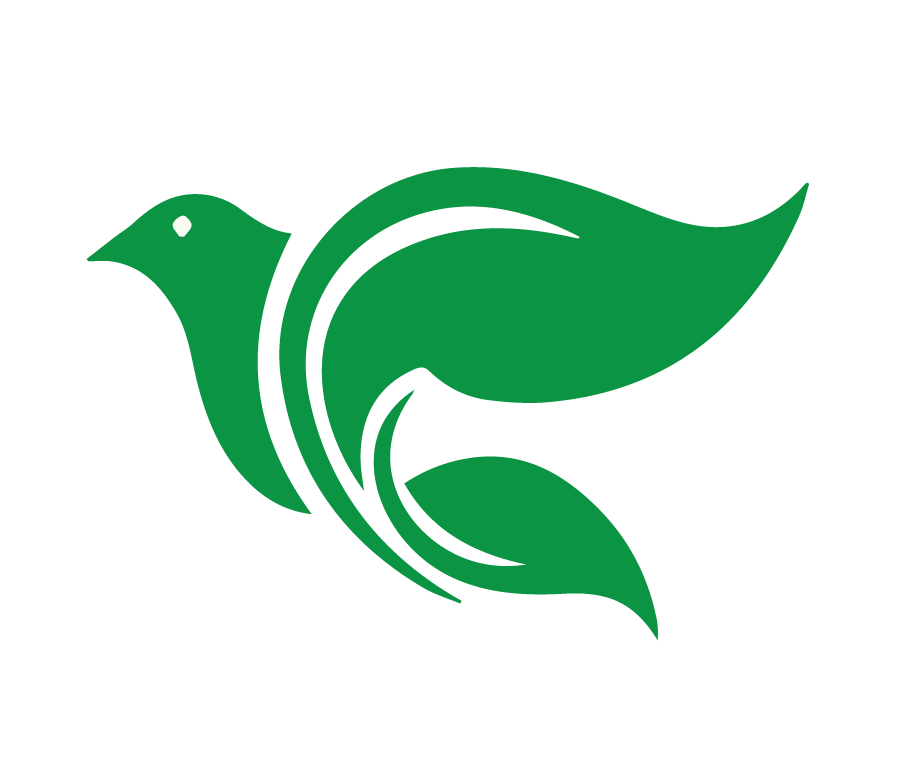 1 Timoteo 6:11-16
13 Delante de Dios, que da vida a todas las cosas, y de Jesucristo, que dio testimonio de la buena profesión delante de Poncio Pilato, te mando 14 que mantengas el mandamiento inmaculado e irreprensible hasta la aparición de nuestro Señor Jesucristo, 
15 la cual a su debido tiempo mostrará el bienaventurado y solo Soberano, Rey de reyes, y Señor de señores, 16 el único que es inmortal y que habita en luz inaccesible, a quien ningún hombre ha visto ni puede ver, al cual sea la honra y el imperio sempiterno. Amén.
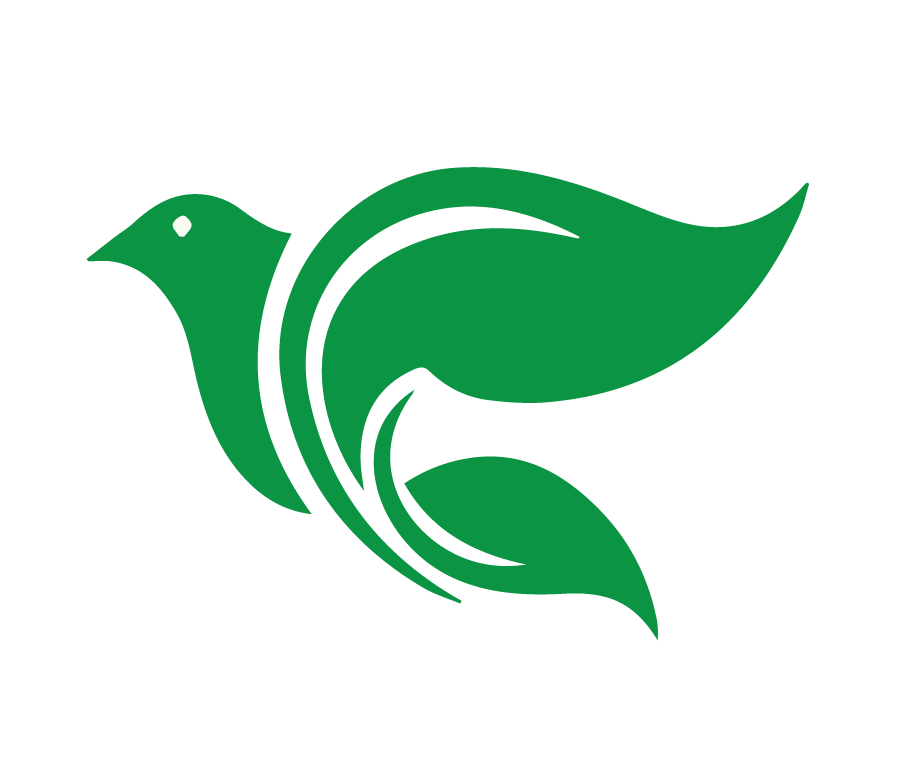 1 Timoteo 6:11-16
15 la cual a su debido tiempo mostrará el bienaventurado y solo Soberano, Rey de reyes, y Señor de señores, 16 el único que es inmortal y que habita en luz inaccesible, a quien ningún hombre ha visto ni puede ver, al cual sea la honra y el imperio sempiterno. Amén.
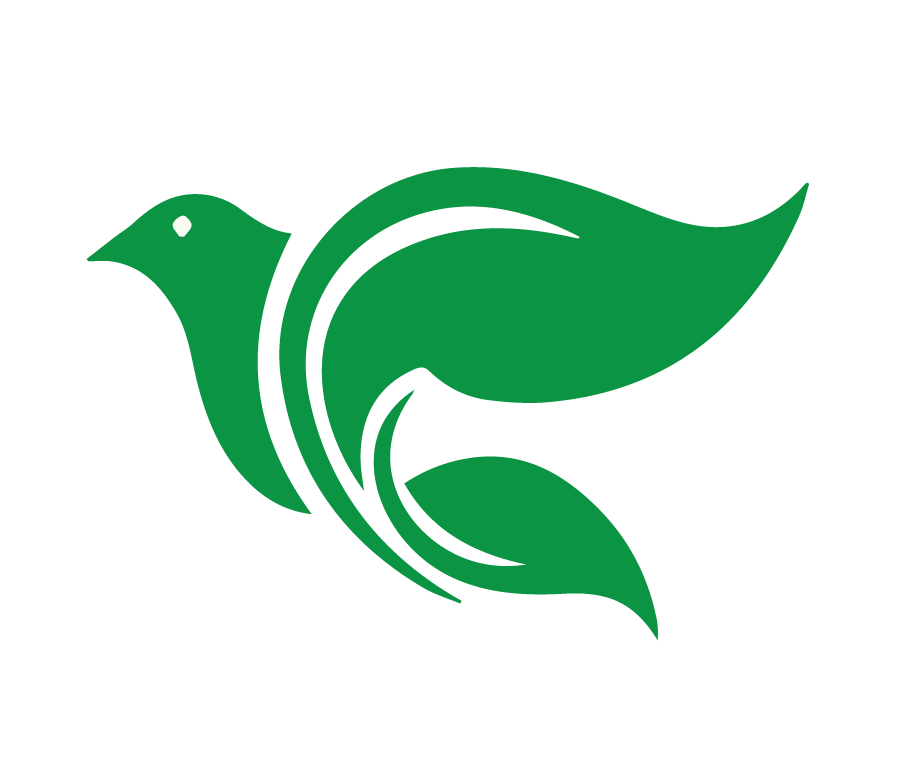 1 Timoteo 6:11-16
Elija su frase favorita…
11 Pero tú, hombre de Dios, huye de estas cosas y sigue la justicia, la piedad, la fe, el amor, la paciencia y la mansedumbre. 12 Presenta la buena batalla de la fe, aférrate a la vida eterna, a la cual también fuiste llamado cuando hiciste la buena profesión delante de muchos testigos. 
13 Delante de Dios, que da vida a todas las cosas, y de Jesucristo, que dio testimonio de la buena profesión delante de Poncio Pilato, te mando 14 que mantengas el mandamiento inmaculado e irreprensible hasta la aparición de nuestro Señor Jesucristo, 15 la cual a su debido tiempo mostrará el bienaventurado y solo Soberano, Rey de reyes, y Señor de señores, 16 el único que es inmortal y que habita en luz inaccesible, a quien ningún hombre ha visto ni puede ver, al cual sea la honra y el imperio sempiterno. Amén.
[Speaker Notes: Elige tu palabra favorita. Dínos por qué.]
1 Timoteo 6:17-21
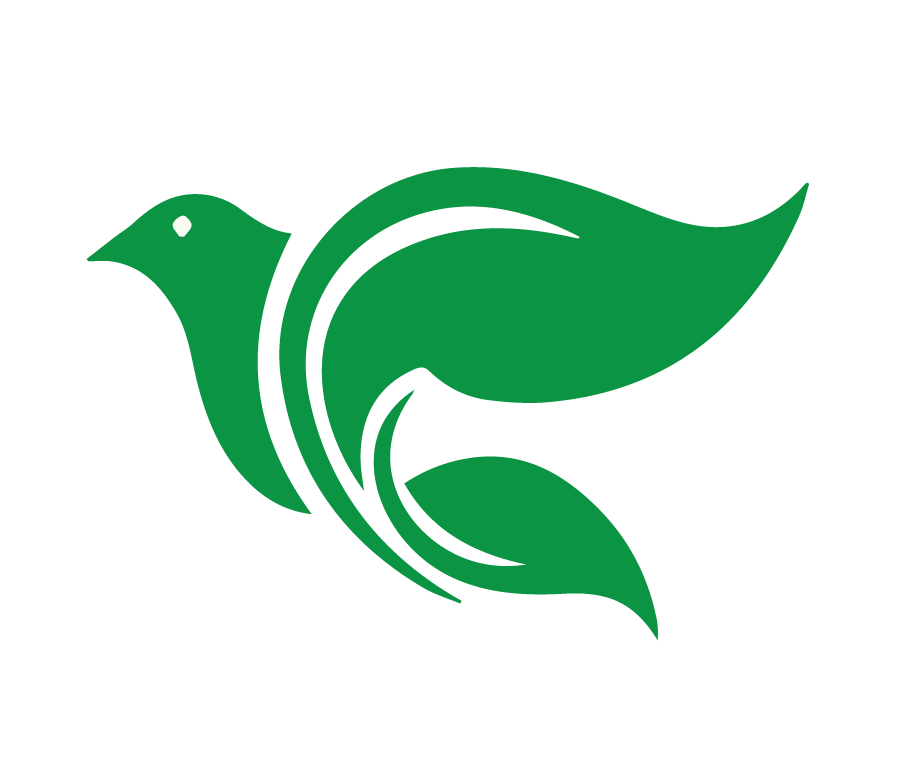 17 A los ricos de este siglo mándales que no sean altivos, ni pongan su esperanza en las riquezas, las cuales son inciertas, sino en el Dios vivo, que nos da todas las cosas en abundancia para que las disfrutemos. 18 Mándales que hagan el bien, y que sean ricos en buenas obras, dadivosos y generosos;
 19 que atesoren para sí mismos un buen fundamento para el futuro, que se aferren a la vida eterna.
20 Timoteo, guarda lo que se te ha encomendado. Evita las pláticas profanas acerca de cosas vanas, y los argumentos de la falsamente llamada ciencia, 21 la cual algunos profesaron y se desviaron de la fe. Que la gracia sea contigo. Amén.
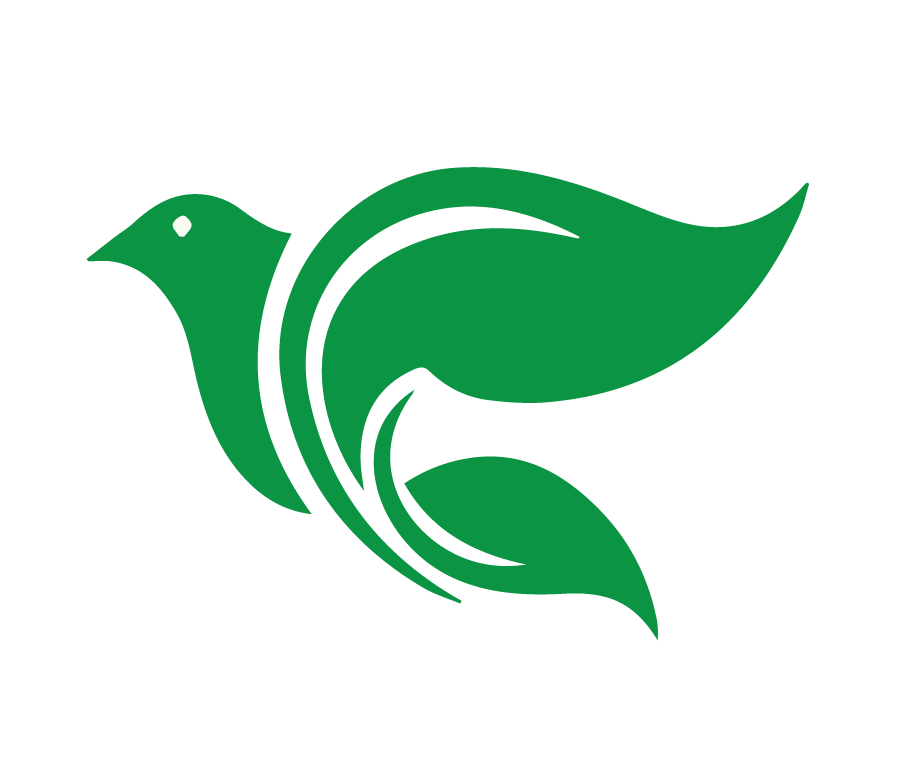 1 Timoteo 6:17-21
19 que atesoren para sí mismos un buen fundamento para el futuro, que se aferren a la vida eterna.
20 Timoteo, guarda lo que se te ha encomendado. Evita las pláticas profanas acerca de cosas vanas, y los argumentos de la falsamente llamada ciencia, 21 la cual algunos profesaron y se desviaron de la fe. Que la gracia sea contigo. Amén.
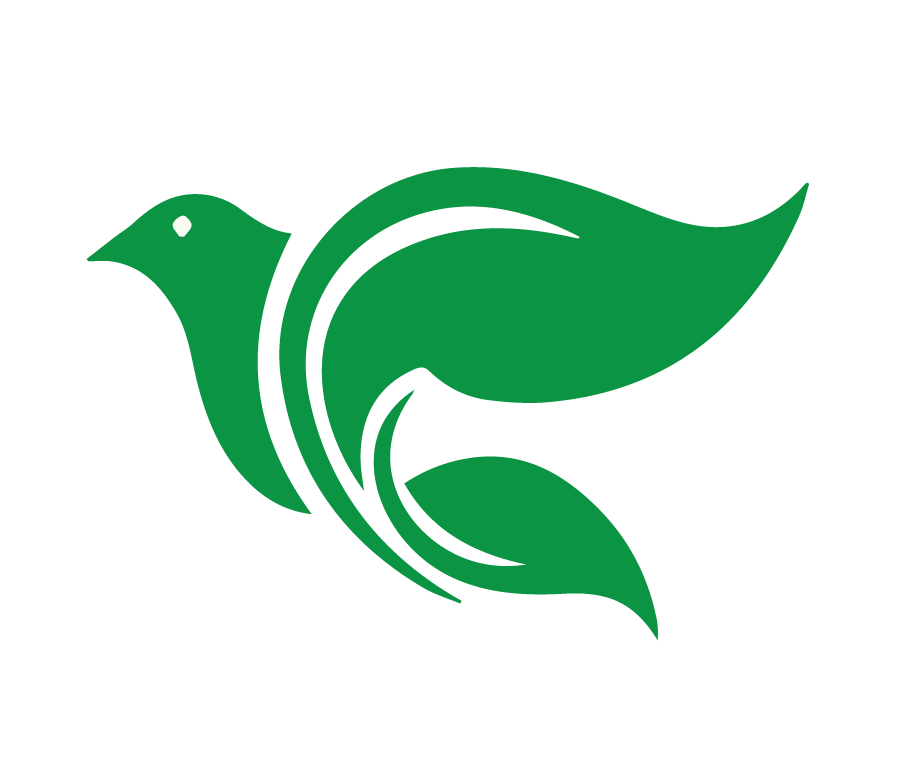 1 Timoteo 6:17-21
¿Cómo puede el sembrador animar a una familia que posea  muchos recursos materiales? 



¿Cuál es la última advertencia de Pablo a Timoteo y también a nosotros?
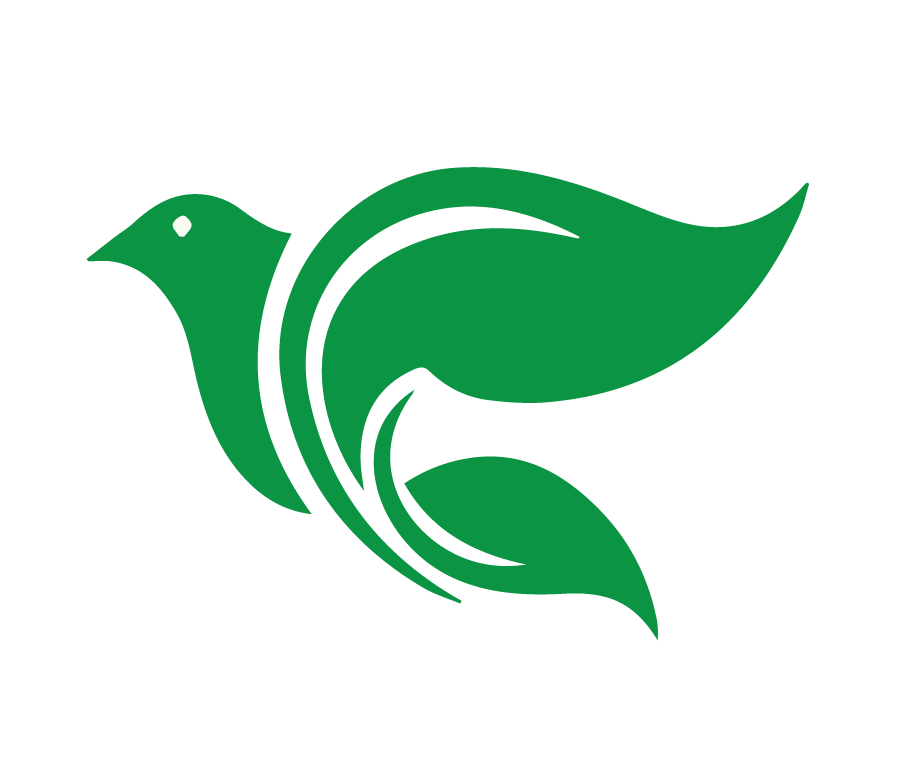 1 Timoteo
1-”Te encargo, hijo mío” y el testimonio de Pablo
2- Oración, Varones, Mujeres
3- Requisitos a los líderes
4- Un buen ministerio
5- Viudas y Ancianos
6-Contentamiento y la buena batalla
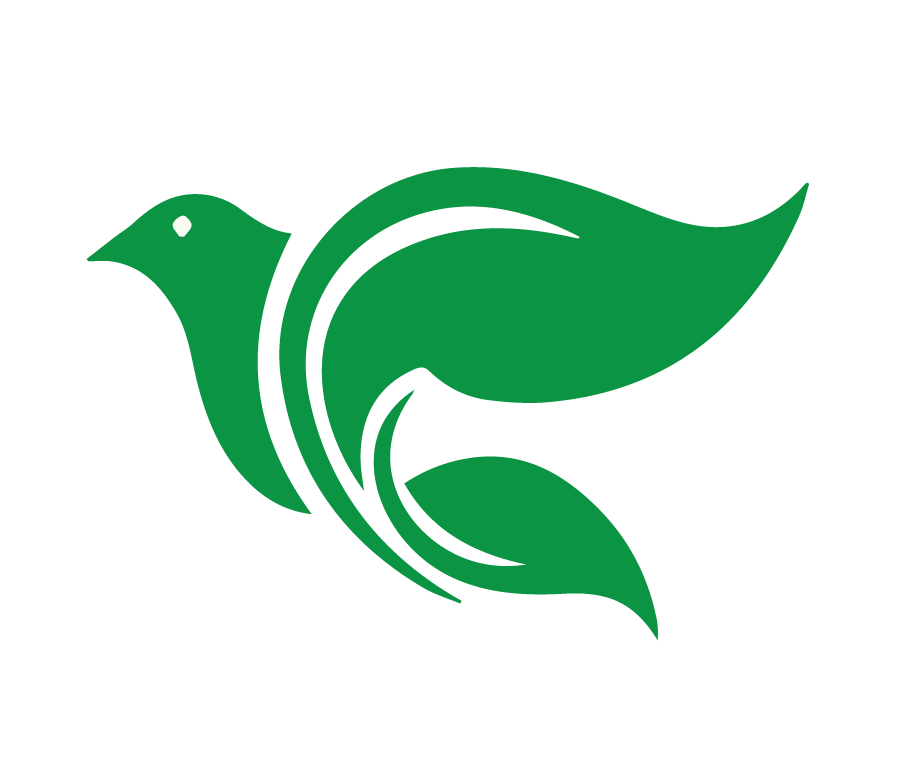 Proyecto Final – 3 partes
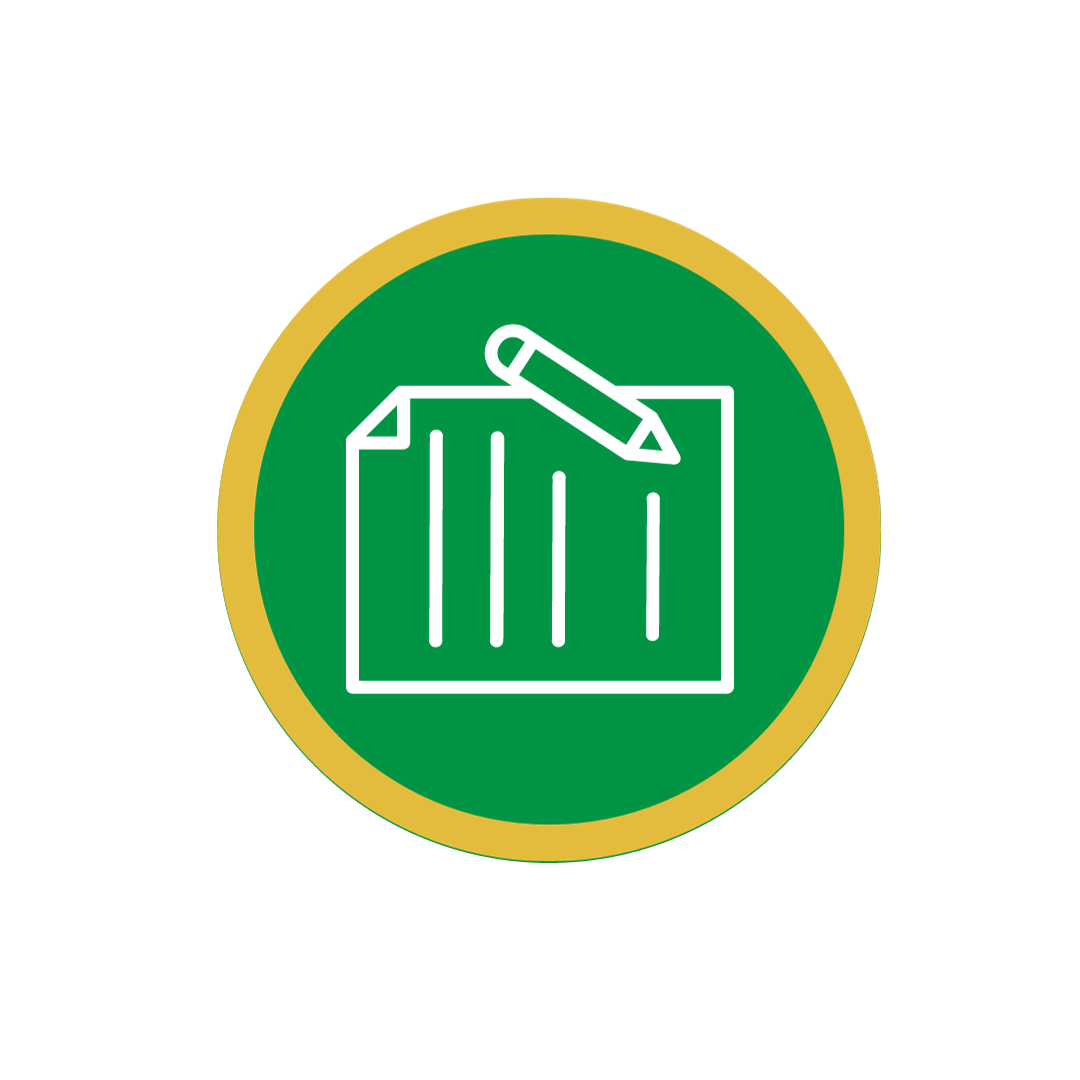 1.) Desarrollar por escrito, por audio o video su testimonio personal.  ¿Cómo le ha salvado Dios?  ¿Cómo ha obrado en su vida?  
  
2.) Escribir una carta a un “Timoteo” (alguien) en su grupo que muestre potencial como líder. La carta hablará sobre el carácter de un líder espiritual, usando temas y pasajes de 1 y 2 Timoteo. ¿Qué es lo que ve en él o ella? Enfóquese más en lo espiritual y no tanto en los talentos
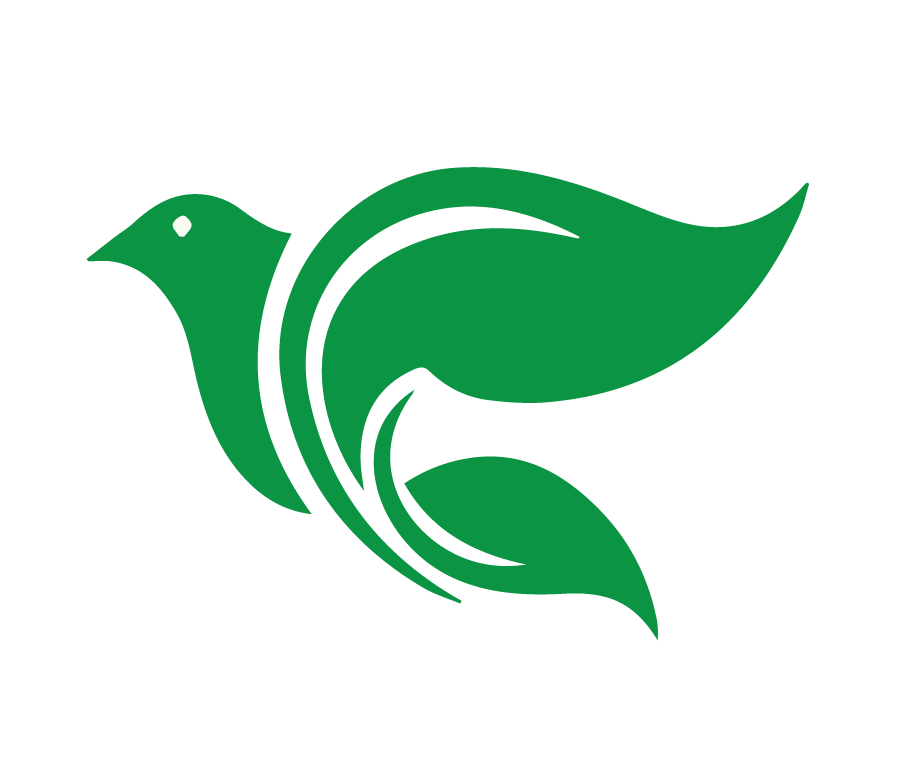 Proyecto Final – 3 partes
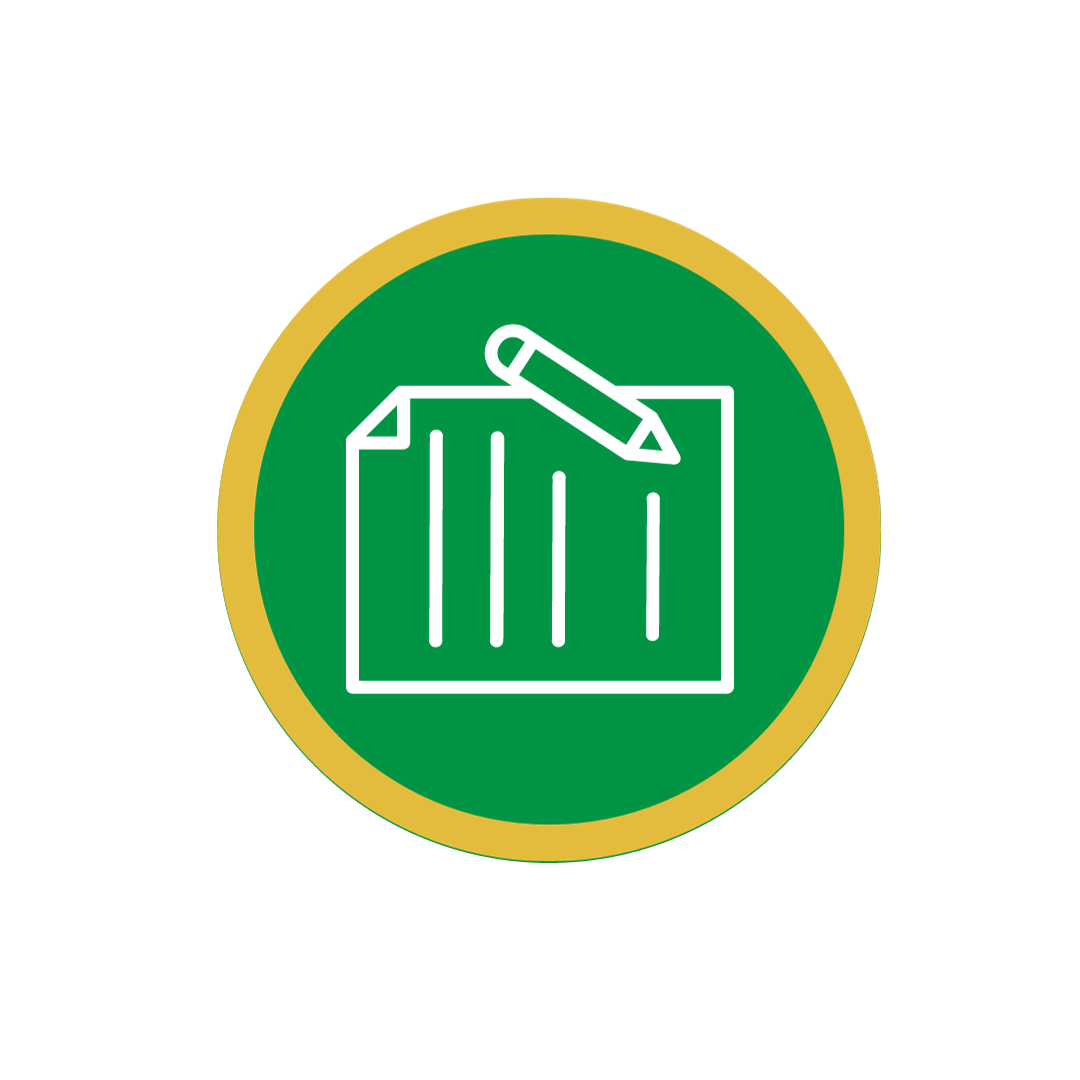 3.) Responder algunas preguntas acerca de temas clave en las dos cartas a Timoteo.
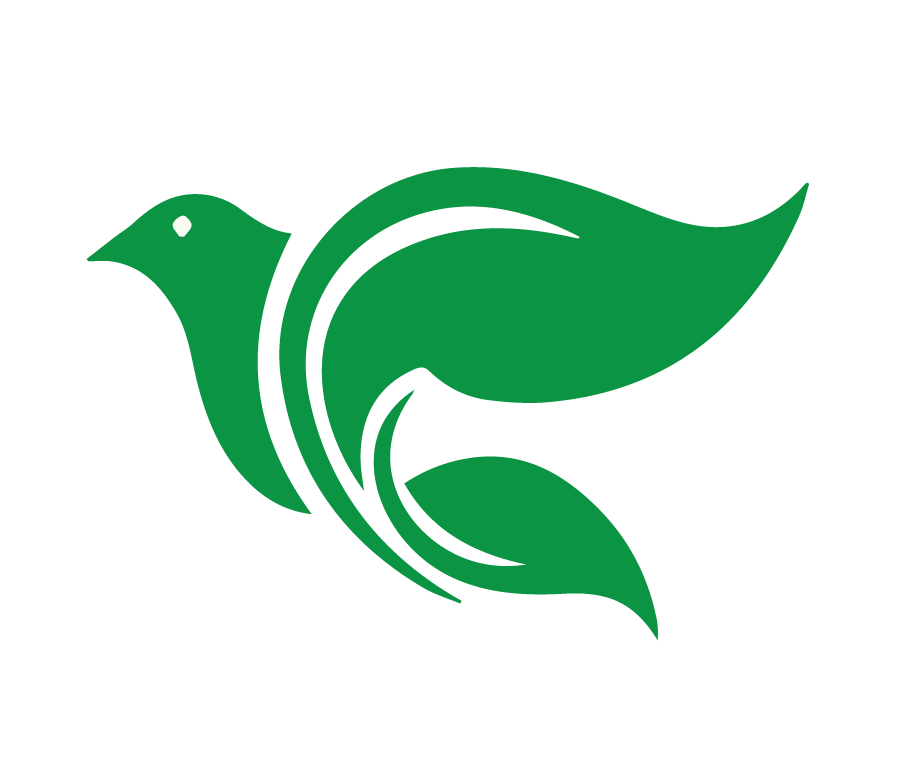 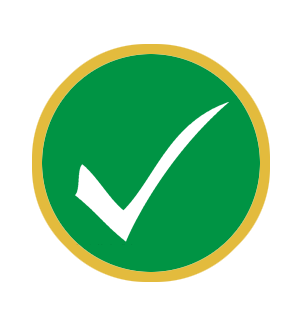 Tarea
Leer la introducción a 2 Timoteo en la Biblia Popular
Leer 2 Timoteo 1 y 2
[Speaker Notes: Recuérdeles a los estudiantes su tarea y la próxima clase.]
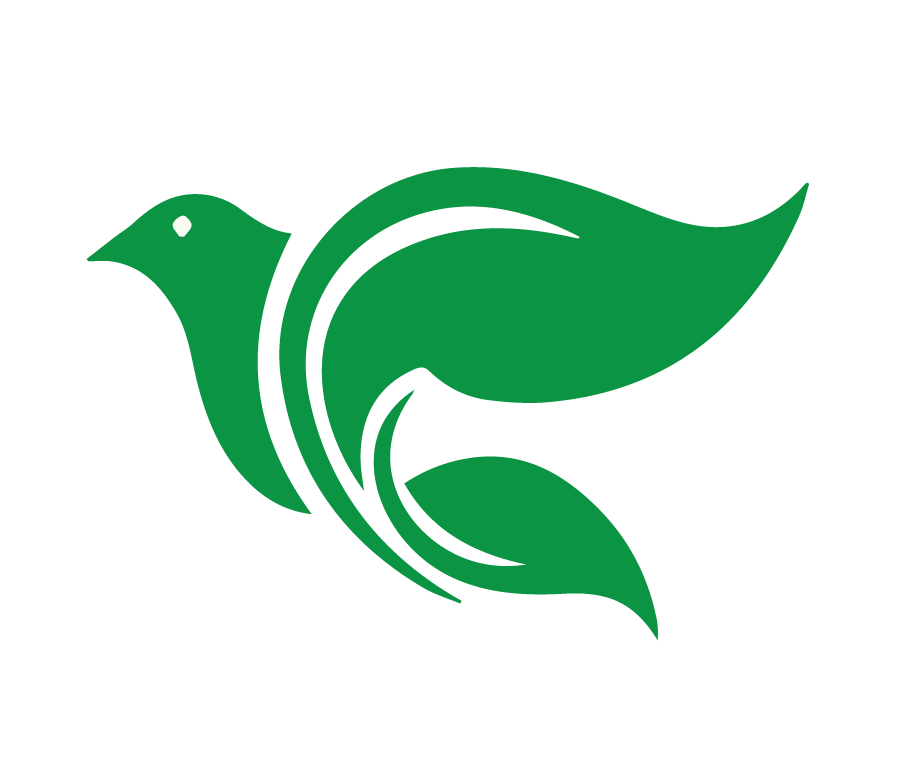 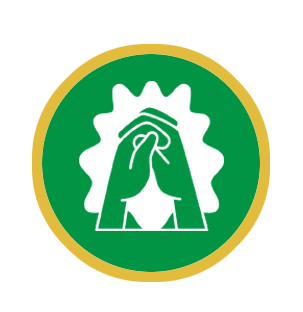 Oración o bendición
[Speaker Notes: Conclusión: (5 minutos)
Una oración o una bendición]
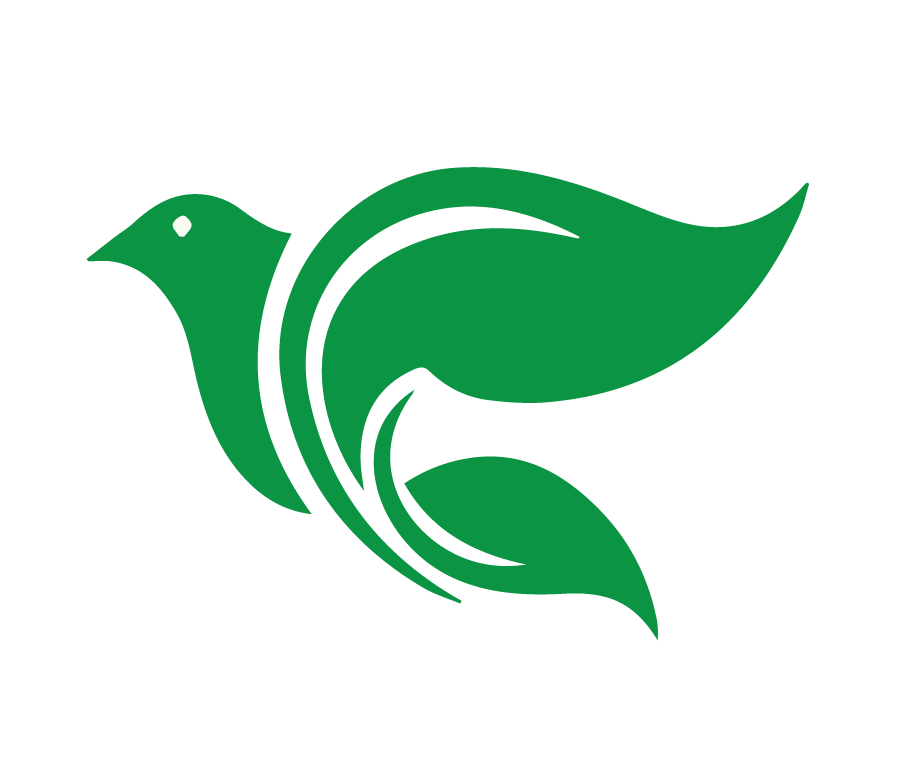 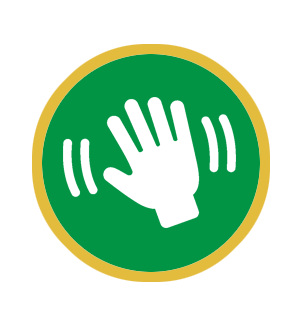 Despedida
[Speaker Notes: Permita que cada persona se despida de la clase.]
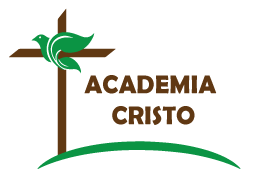 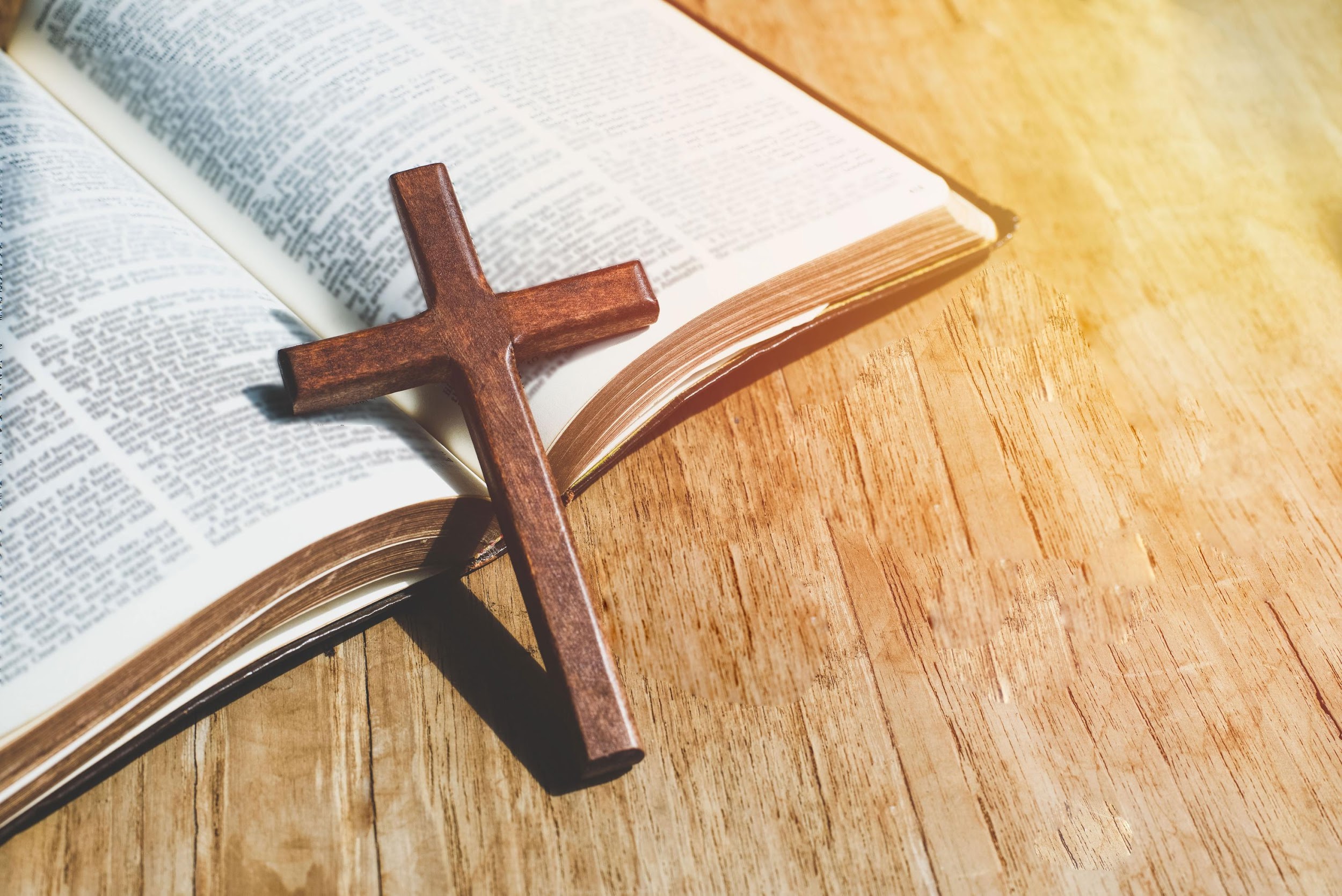 ACADEMIA
CRISTO
[Speaker Notes: Preguntas para la evaluación final:
Un amigo te dice, ¿Que es el legalismo? ¿Cómo le vas a contestar? (Lección 1, 4)
Cómo puede ser Dios justo y amoroso con pecadores como nosotros? (Lección 1 – Romanos 3:21-28)]